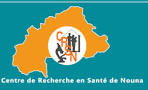 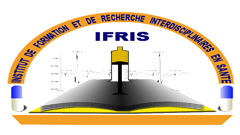 Interprétation des essais cliniques
Dr BOUNTOGO 
Juin   2017
1
Plan
Introduction
Groupes parallèles
Essais croisés
Plans factoriels
Conclusion
Objectifs
Connaître et savoir appliquer les différents schémas d'étude d'un essai (groupes parallèles, plan factoriel, cross over)
Introduction
le choix du plan expérimental pour un essai randomisé contrôlé est fonction de plusieurs critères :
 les objectifs de l'étude,
 la maladie étudiée,
les critères d'évaluation 
Choix du plan expérimentale  minimise taille de l’échantillon et optimise les tests statistiques 
Les principaux plans expérimentaux sont :
 les plans en groupes parallèles 
 les plans expérimentaux intra-individuels : essai croisé,
et les plans factoriels
Groupe  parallèle
Groupe parallèle
Avantages et inconvénients
Avantage des groupes parallèles :
 Simplicité d'organisation et d'analyse des données.
Inconvénient des groupes parallèles :
 Nécessité d'un plus grand nombre de sujets pour une puissance donnée des tests statistiques par rapport aux autres plans expérimentaux
Variabilité des résultats entre  groupes de sujets  maximale.
Groupe parallèle
Stratification 
Si un facteur pronostique P est connu, la technique de stratification, permet d'avoir une distribution homogène de ce facteur dans chaque groupe 
 tirage au sort des traitements pour chaque niveau ou strate de ce facteur P.
Cette technique est limitée à un nombre réduit de facteurs ayant un petit nombre de strates
Groupe parallèle
Nombre de Sujets Nécessaires
Comparaison de deux moyennes

Avec n2=kn1 
Comparaison de deux pourcentages
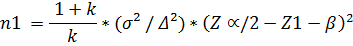 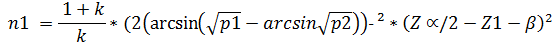 Groupe parallèle
Analyse 
Comparaison de deux moyennes avec t test
Comparaison de deux pourcentages ou plus  CHI 2 ou t test (uniquement pour 2 pourcentages)
Analyse de la variance si plus de deux moyenne
 Analyse de survie s’il y a des perdus de vue ou si on veut prendre en compte l’effet temps
Essai croisé
Définition: essais croisés (ou cross over) sont des essais dit intra-individuels.
Dans ce type d'essai, les 2 traitements A et B  comparés sont administrés  à tous les sujets dans un ordre tiré au sort:
• (A puis B) ou (B puis A).
→ On dit que le sujet est pris comme son propre témoin
Essai croisé
Essai croisé
Avantages de l'essai croisé :
 tailles d'échantillon plus faibles que les essais en groupes parallèles
prend en compte la  variabilité « interne » donc augmentation de la puissance statistique ;
Il permet d'étudier la réponse éventuelle d'un même patient aux différents traitements comparés ;
 Il permet aussi de tester l'effet de la période d'administration des traitements.
Essai croisé
Inconvénients de l'essai croisé :
 maladie  étudiée chronique et stable
 ceci exclut la possibilité de guérison, de décès ou de perdu de vue entre les deux séquences
 l'essai croisé perd son intérêt lorsque la durée des périodes de l'essai plus longue que l’évolution  spontanée de la maladie
 La durée des traitements comparés est plus longue que dans un essai en groupes parallèles
Essai croisé
La mesure du critère de jugement peut être modifiée par un effet «d'apprentissage » de certains tests d'évaluation (biais de mesure)
 Sur un plan méthodologique l’interaction entre l'ordre d'administration et les effets du traitement (appelée effet carry-over) ne permet de conclure sur l’effet du TT.
Essai croisé
NSN dans un essai croisé
Cas d'un critère quantitatif
Soit n le nombre de sujets pour deux séries de mesures appariées d'une variable X
D la différence des moyennes entre les traitements
Sachant que le nombre de sujets par groupe calculé sur 2 groupes parallèles vaut :
Essai croisé
Essai croisé
Si les deux caractères sont indépendants cov(XA,XB)=0

n=nombre de sujet dans un essai en groupes parallèle

Formule corrigée de Guenther
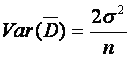 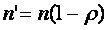 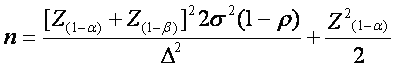 Essai croisé
Cas d'un critère qualitatif
Soit 2 traitements A et B dont l'efficacité est comparée selon un même critère de jugement codé 0 et 1 
OR = ψ attendu aux risques α et β  NSN=
Essai croisé
Principes de l'analyse
 Les données recueillies doivent permettre d'étudier l'effet du traitement  et l'effet de la période d'administration 
 Il sera nécessaire au préalable de tester l'existence éventuelle d'une interaction entre traitement et période.
Essai croisé
Cas d'un critère quantitatif
Deux types d’analyse:
Test de Student 
Plan en carrés latins = analyse des variances
 1ère méthode: 3 tests successif  t
 l'interaction période x traitement ;
 l'effet traitement 
 l'effet période.
Essai croisé
Pour chaque période et pour chaque TT on a une seule mesure du critère X par sujet, notée X1 et X2.
 Soit 2 traitements A et B,
 Soit X1 la mesure du TT administré en 1er (A ou B),
Soit X2 la mesure du TT administré en 2nd (B ou A),
 Groupe AB : groupe des sujets ont reçu A en premier (effectif noté nAB)
 Groupe BA  et nBA et n=nBA+nAB
Essai croisé
La réponse de chaque sujet au traitement est une combinaison de 2 effets :
L'effet propre du traitement, noté TA et TB ;
 L'effet période, noté ω1 et ω2.
La  mesure du critère de jugement peut contenir l'effet d'une interaction TT-Période
Essai  croisé
L'analyse se décompose en 3 étapes.
Étape I : interaction PERIODE * TRAITEMENT (appelée aussi effet carry-over)
Absence d’interaction période*traitement : la moyenne des sommes (R) des  réponses (X) aux 2 traitements ne diffère pas significativement entre les 2 groupes AB et BA:
→ R = X1 + X2
Essai croisé
On peut donc tester la différence 
R AB − R BA à 0 .
 hypothèses : H0 : RAB=RBA et H1 : : RAB≠RBA
→ On teste l'interaction à zéro par un test de t


 Si p ≥0,05; l'interaction est non significative
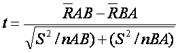 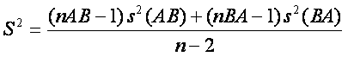 Essai croisé
Etape II  : effet  TT
Pour évaluer une différence d'effet entre les traitements A et B, il faut tester la différence :
→ (mesure obtenue avec A) – (mesure obtenue avec B) (ou l'inverse)
On estime donc l'effet du traitement :
Groupe AB=  (TA+ω1) – (TB + ω2) 
groupe BA= (TA+ω2) – (TB + ω1)
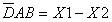 Essai croisé
Sous l’hypothèse H0: TA=TB moyenne dans le groupe AB(X1-X2)=-moyenne du Groupe BA(X2-X1)

  
On compare les moyenne observé par un test t avec ddl=n-2

Si p ≥0,05, effet des deux TT statistiquement difer au risque de5%
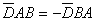 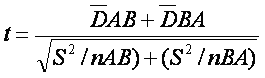 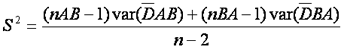 Essai croisé
Étape III : effet PÉRIODE
Sous l'hypothèse H0 d'absence d'effet période (ω1 = ω2), et en comparant les
Expressions         et        , on remarque que :
→ Moyenne (X1-X2) dans le groupe AB = Moyenne (X2-X1) dans le groupe BA
Pour tester l'hypothèse H0, il faut donc comparer et par un test t de Student
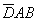 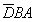 Essai croisé
Si p≤ 0,05, on rejet H0 d’égalité des effets période
 Il y a une dif significative des effets période au risque de 5%
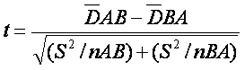 Essai croisé
Analyse de la variance à 3 facteurs ou plan en carré latin n=nbre sujet K=nbre TTT J= période
Essai croisé
Exemple: Pour comparer deux somnifères A et B, 8 sujets on reçu le traitement A un soir et B un autre soir une semaine après 8 autres sujets ont reçu le traitement B un soir et A un autre soir une semaine après
L’ordre de traitement a été tiré au hasard
Les critères de jugements sont
Essai croisé
Résultats













Utiliser les deux méthodes pour analyser ces données
Plans factoriels
Définition
Lorsque l'on désire étudier simultanément l'effet des traitements comparés et celle d'un ou plusieurs facteurs attribuables par randomisation ainsi que leur interaction, on peut organiser l'expérimentation selon un (plan factoriel).
Par exemple, l'adjonction d'un traitement adjuvant, d'un régime diététique, d'une psychothérapie.
Quand on prescrit une association de deux traitements A et B, (A+B meilleur que A ou B)
Plans factoriels
En pratique, il y a autant de groupes de traitements qu'il y a de combinaisons des modalités des facteurs.
Par exemple, si on teste 2 traitements, on obtient 4 combinaisons possibles : n1=n2=n3=n4
 Groupe 1 : aucun traitement (ou un traitement de base commun aux 4 groupes) ;
Groupe 2 : traitement A seul ;
 Groupe 3 : traitement B seul ;
 Groupe 4 : traitement A et traitement B.
Plans factoriels
Avantages et inconvénients d'un plan factoriel
Avantages d'un plan factoriel :
Un plan factoriel permet de :
 Diminuer la variabilité des résultats ;
Tester simultanément l'influence de plusieurs effets en réduisant le nombre de sujets ;
 Vérifier l'influence éventuelle de l'interaction entre l'effet des traitements et du facteur, avec un nombre de sujets N = 2n au lieu de 4n.
Plans factoriels
Inconvénients d'un plan factoriel :
Un plan factoriel suppose que les facteurs pris en compte ont un effet additif
NSN dans un plan factoriel
Tests  statistiques  simples, puissants et optimaux si les effectifs sont égaux dans les 4 groupes, soit n = N / 4(N=nombre totale
Plans factoriels
Soit un plan factoriel 2*2 (traitements A et B) :
On calcule le nombre de sujets à inclure par groupe (2 groupes parallèles) pour tester l'efficacité du traitement A (=nA) ;
 On calcule ensuite le nombre de sujets à inclure par groupe (2 groupes parallèles) pour tester l'efficacité du traitement B (=nB) ;
On prend la plus grande des valeurs nA et nB, on la note n' ;
le nombre de sujet à inclure N =2n'.
Plans factoriels
Principes de l'analyse
 Cas d'un critère quantitatif
Comme pour l'essai en cross-over, l'analyse des données d'un plan factoriel peut se faire :
 Analyse  de variance,
Test de Student en 3 temps comme le crossing-over 
Si l'interaction est nulle, on peut tester l'effet propre de chaque TT
Si p<0,05, on ne peut plus tester l'effet propre de A et de B.
Plans factoriels
Notation: soit 2 traitements, A et B, codés 1 pour absent et 2 pour présent.
Soit μ un effet résiduel, TA l'effet du traitement A et TB l'effet du traitement B.
A1B1 : effet en l'absence de A et B.
A1B2 : effet en présence de B et absence de A.
A2B1 : effet en présence de A et absence de B.
A2B2 : effet en présence de A et de B.
Plans factoriels
La notion d'interaction et le test d'interaction 
On parle d'interaction entre 2 traitements si l'effet de l'un varie selon que le second soit présent ou absent.
 Soit 2 traitements, A et B, codés 1 pour absent et 2 pour présent.
 Soit μ un effet résiduel, TA l'effet du traitement A et TB l'effet du traitement B.
Soit i le terme d'interaction entre les 2 traitements
Si i=0 pas d’interaction
Plans factoriels
Le terme d'interaction peut être estimé par la formule suivante :


On peut tester l'interaction par un test t  de Student
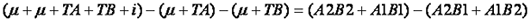 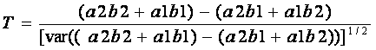 Plans factoriels
Effet moyen du traitement A
Pour calculer l'effet moyen du traitement A il suffit de faire la moyenne des 2 effets modélisés plus haut :
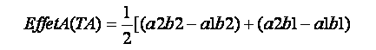 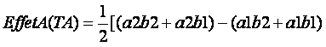 Plans factoriels
De la même façon, on peut modéliser l'effet moyen du traitement B



Comparaison des effets moyens à 0
Les tests de l'interaction et des effets moyens des deux traitements à 0 nécessitent de calculer la variance résiduelle du modèle
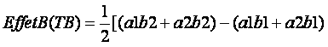 Plans factoriels
Exemple : Pour illustrer les principes de l'analyse, nous proposons d'analyser les observations faites dans une étude sur l'effet d'une antibiothérapie et de la vitamine B12 et leur association sur la prise de poids (en kg) chez des porcs
Plans factoriels
Calcul de la variance résiduelle



Calcul de t
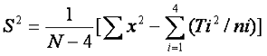 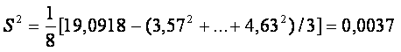 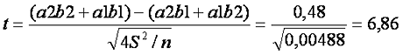 Plans factoriels
On compare ensuite : à t seuil (α=5%, 8ddl) = 2,306
L'interaction est statistiquement significative, on ne peut donc pas tester les effets propres des 2 traitements A et B.
Plans factoriels
Critère qualitatif 
Exemple
On veut connaître les effets de l'aspirine et du sulfinpyrazone (SFP) sur les récidives d'accidents vasculaires cérébraux.
On réalise un plan factoriel 2*2 avec 585 sujets répartis par tirage au sort dans un des 4 groupes. 
Le critère de jugement est la récidive à 2 ans.
Plans factoriels
Dans chaque case le chiffre en haut=nombre de succès(ici récidive) et nombre en bas  =nombre de sujets
Plans factoriels
Recherche d'une interaction statistique entre les 2 traitements
P= placebo sans A et sans S
A=aspirine seul
S= SFP seul
A+S= Aspirine associé SFP
Plans factoriels
On obtient un Chi2=1,34 donc < 3,84 → test non significatif au seuil 5%. Il n'y a pas d'interaction entre l'aspirine et le SFP, on peut étudier leur effet propre
Plans factoriels
Étude des effets de l'aspirine et du SFP
On obtient un Chi2=4,82 donc > 3,84 → test significatif au seuil 5% (p=0,03)
Plans factoriels
On obtient un Chi2=0,03 donc < 3,84 → test non significatif au seuil 5%
L'aspirine est efficace pour éviter les récidives d'AVC, en revanche, au regard des résultats obtenus dans cette étude, le sulfinpyrazone ne permet pas de réduire la fréquence des récidives d'AVC.
Conclusion
Le choix d'un schéma doit être guidé par les objectifs de l'étude et les conditions de mise en œuvre
Dans tous les cas, il faut :
 Identifier les hypothèses et les objectifs de départ ;
 Assurer une qualité méthodologique irréprochable ;
 Ne jamais oublier l'intérêt direct du sujet en interprétant cliniquement les résultats statistiques.
Bark wusgo